Digital Learning – Accessibility Internship
Post remediation meeting – [Module Code]
18 October, 2021
Introduction of the [Ally Intern]
I am a [year of study] in the [course name] course. 
I wanted to become involved in this internship because [3 main reasons]
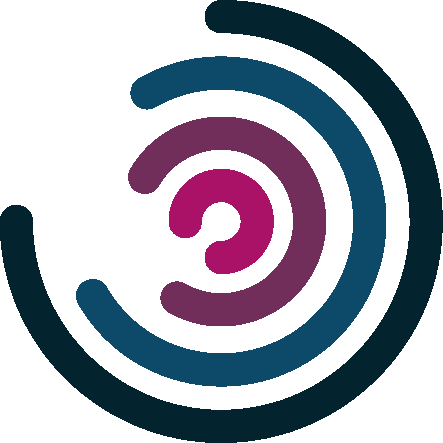 [Speaker Notes: Consider including a photo of yourself here]
Introduction of the project
The Blackboard enhancement project has set out to improve the user experience for our staff and students. 
We introduced the Blackboard Accessibility Suite as part of embedding accessible technology that normalise accessible practice and considerations. 
Blackboard Accessibility Suite
Accessible file indicator
Alternative formats
Accessibility summary
Remediation guidance
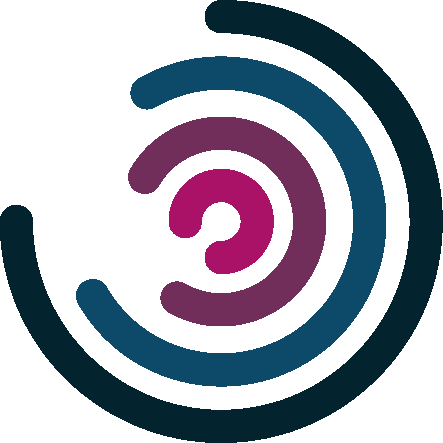 Your Module : [Module code and year instance]
Module Lead: [Name of ML]
Confirmed the start of work on: [date confirmed to work]
Common types of remediation:
Alternative text on images
Headers applied to documents
Linking learning resources to the library catalogue
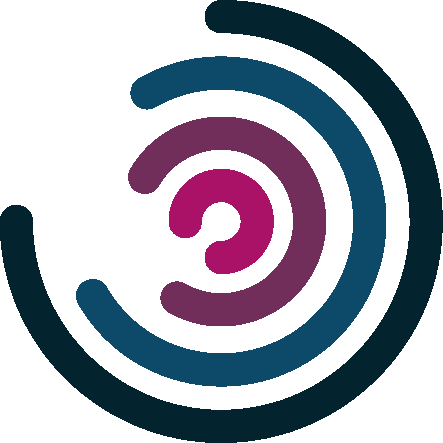 [Speaker Notes: Explain why these techniques have been used – You are a student, you can use this perspective here, it is very valuable.]
Further GuidanceAccessibility is ever-developing
Accessibility develops as technology and our understanding of learning differences improves.
Interns' recommendations to increase/upkeep this score.
[Recommendation one]
Consider uploading the Office formats of your content; all students have access to Microsoft Office and there are many accessibility options to enable students to learn.
Check the accessibility scores as you upload learning content.
There is a Blackboard course on Digital Accessibility.
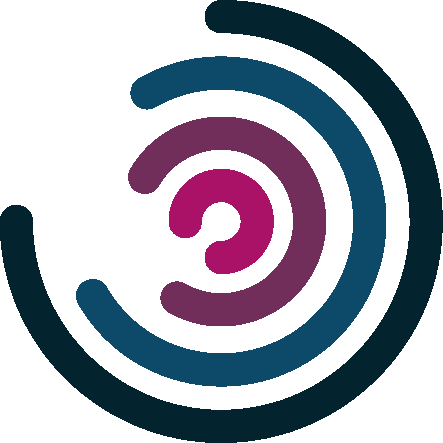 Thank you for your time today and enabling us to improve the student experience.